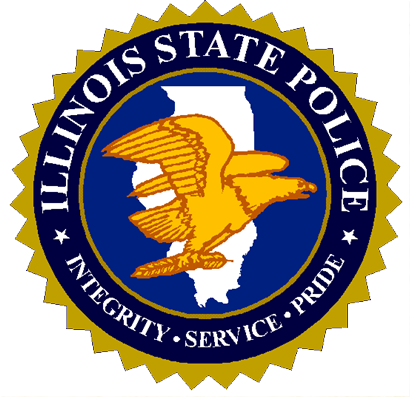 The Firearm Dealer Licensing Act Training for Certified Licensees
This training satisfies the requirements under 430 ILCS 68/5-30

ILLINOIS STATE Police
FIREARMS SERVICES BUREAU
V. 1.0.0.51319
Training Objectives: Federal/State Statutes and Regulations
Review of Federal Statutes and Regulations:
Unlawful Acts
Licensing
Conduct of Business   

Review of Illinois Statutes and Regulations (various statutes including but not limited to):
Transfers to Out-of-State Residents
Unlawful Sale or Delivery of Firearms
Register of Sales by Dealers
Transfer of Firearms 
Compassionate Use of Medical Cannabis Pilot Program Act
Person to Person Firearm Transfers
Straw Purchasing
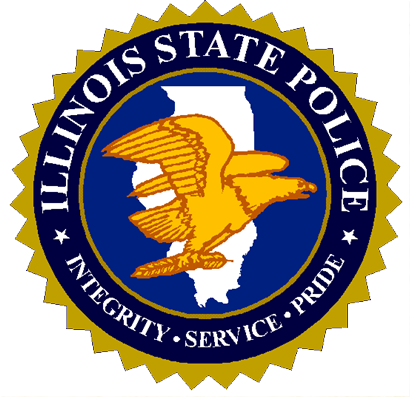 FEDERAL STATUTES AND REGULATIONS
18 USC 922(g) – Unlawful Acts
It shall be unlawful for any person to ship or transport in interstate or foreign commerce, or possess in or affecting commerce, any firearm or ammunition; or to receive any firearm or ammunition which has been shipped or transported in interstate or foreign commerce that:
(1) has been convicted in any court of, a crime punishable by imprisonment for a term exceeding one year;
(2) is a fugitive from justice
(3) is an unlawful user of or addicted to any controlled substance
(4) has been adjudicated as a mental defective or who has been committed to a mental institution
(5) being an alien –
Is illegally or unlawfully in the United States;
Has been admitted to the United States under a non-immigrant visa
18 USC 922(g) – Unlawful Actscontinued
(6) has been discharged from the Armed Forces under dishonorable conditions
(7) having been a citizen of the United States, has renounced his citizenship
(8) is subject to a court order that –
Was issued after a hearing of which such person received actual notice and at which such person had an opportunity to participate
Restrains such person from harassing, stalking, or threatening an intimate partner of such person or child of such intimate partner or person, or engaging in other conduct that would place an intimate partner in reasonable fear of bodily injury
Includes a finding that such person represents a credible threat to the physical safety of such intimate partner or child; or
By its terms explicitly prohibits the use, attempted use, or threatened use of physical force against such intimate partner or child that would reasonably be expected to cause bodily injury
(9) has been convicted in any court of misdemeanor crime of domestic violence
18 USC 922(n) – Unlawful Acts
It shall be unlawful for any person who is under indictment for a crime punishable by imprisonment for a term exceeding one year to ship or transport in interstate or foreign commerce any firearm or ammunition or receive any firearm or ammunition which has been shipped or transported in interstate or foreign commerce.
18 USC 923 (g) - Licensing
(1) (A) Each licensed importer, licensed manufacturer, and licensed dealer shall maintain such records of importation, production, shipment, receipt, sale, or other disposition of firearms at his place of business for such period, and in such form, as the Attorney General may by regulations prescribe. Such importers, manufacturers, and dealers shall not be required to submit to the Attorney General reports and information with respect to such records and the contents thereof, except as expressly required by this section. The Attorney General, when he has reasonable cause to believe a violation of this chapter has occurred and that evidence thereof may be found on such premises, may, upon demonstrating such cause before a Federal magistrate judge and securing from such magistrate judge a warrant authorizing entry, enter during business hours the premises (including places of storage) of any licensed firearms importer, licensed manufacturer, licensed dealer, licensed collector, or any licensed importer or manufacturer of ammunition, for the purpose of inspecting or examining— 
(i) any records or documents required to be kept by such licensed importer, licensed manufacturer, licensed dealer, or licensed collector under this chapter or rules or regulations under this chapter, and
(ii) any firearms or ammunition kept or stored by such licensed importer, licensed manufacturer, licensed dealer, or licensed collector, at such premises.
18 USC 923 (g) – Licensing
continued
(B) The Attorney General may inspect or examine the inventory and records of a licensed importer, licensed manufacturer, or licensed dealer without such reasonable cause or warrant— 
(i) in the course of a reasonable inquiry during the course of a criminal investigation of a person or persons other than the licensee;
(ii) for ensuring compliance with the record keeping requirements of this chapter— 
(I) not more than once during any 12-month period; or
(II) at any time with respect to records relating to a firearm involved in a criminal investigation that is traced to the licensee; or
(iii) when such inspection or examination may be required for determining the disposition of one or more particular firearms in the course of a bona fide criminal investigation.
18 USC 923 (g) – Licensing
continued
(C) The Attorney General may inspect the inventory and records of a licensed collector without such reasonable cause or warrant— 
(i) for ensuring compliance with the record keeping requirements of this chapter not more than once during any twelve-month period; or
(ii) when such inspection or examination may be required for determining the disposition of one or more particular firearms in the course of a bona fide criminal investigation.
(1) (D) At the election of a licensed collector, the annual inspection of records and inventory permitted under this paragraph shall be performed at the office of the Attorney General designated for such inspections which is located in closest proximity to the premises where the inventory and records of such licensed collector are maintained. The inspection and examination authorized by this paragraph shall not be construed as authorizing the Attorney General to seize any records or other documents other than those records or documents constituting material evidence of a violation of law. If the Attorney General seizes such records or documents, copies shall be provided the licensee within a reasonable time. The Attorney General may make available to any Federal, State, or local law enforcement agency any information which he may obtain by reason of this chapter with respect to the identification of persons prohibited from purchasing or receiving firearms or ammunition who have purchased or received firearms or ammunition, together with a description of such firearms or ammunition, and he may provide information to the extent such information may be contained in the records required to be maintained by this chapter, when so requested by any Federal, State, or local law enforcement agency.
18 USC 923 (g) – Licensing
continued
(2) Each licensed collector shall maintain in a bound volume the nature of which the Attorney General may by regulations prescribe, records of the receipt, sale, or other disposition of firearms. Such records shall include the name and address of any person to whom the collector sells or otherwise disposes of a firearm. Such collector shall not be required to submit to the Attorney General reports and information with respect to such records and the contents thereof, except as expressly required by this section.
(3) (A) Each licensee shall prepare a report of multiple sales or other dispositions whenever the licensee sells or otherwise disposes of, at one time or during any five consecutive business days, two or more pistols, or revolvers, or any combination of pistols and revolvers totaling two or more, to an unlicensed person. The report shall be prepared on a form specified by the Attorney General and forwarded to the office specified thereon and to the department of State police or State law enforcement agency of the State or local law enforcement agency of the local jurisdiction in which the sale or other disposition took place, not later than the close of business on the day that the multiple sale or other disposition occurs.
18 USC 923 (g) – Licensing
continued
(B) Except in the case of forms and contents thereof regarding a purchaser who is prohibited by subsection (g) or (n) of section 922 of this title from receipt of a firearm, the department of State police or State law enforcement agency or local law enforcement agency of the local jurisdiction shall not disclose any such form or the contents thereof to any person or entity, and shall destroy each such form and any record of the contents thereof no more than 20 days from the date such form is received. No later than the date that is 6 months after the effective date of this subparagraph, and at the end of each 6-month period thereafter, the department of State police or State law enforcement agency or local law enforcement agency of the local jurisdiction shall certify to the Attorney General of the United States that no disclosure contrary to this subparagraph has been made and that all forms and any record of the contents thereof have been destroyed as provided in this subparagraph.
(4) Where a firearms or ammunition business is discontinued and succeeded by a new licensee, the records required to be kept by this chapter shall appropriately reflect such facts and shall be delivered to the successor. Where discontinuance of the business is absolute, such records shall be delivered within thirty days after the business discontinuance to the Attorney General. However, where State law or local ordinance requires the delivery of records to other responsible authority, the Attorney General may arrange for the delivery of such records to such other responsible authority.
18 USC 923 (g) – Licensing
continued
(5) (A) Each licensee shall, when required by letter issued by the Attorney General, and until notified to the contrary in writing by the Attorney General, submit on a form specified by the Attorney General, for periods and at the times specified in such letter, all record information required to be kept by this chapter or such lesser record information as the Attorney General in such letter may specify.
(B) The Attorney General may authorize such record information to be submitted in a manner other than that prescribed in subparagraph (A) of this paragraph when it is shown by a licensee that an alternate method of reporting is reasonably necessary and will not unduly hinder the effective administration of this chapter. A licensee may use an alternate method of reporting if the licensee describes the proposed alternate method of reporting and the need therefor in a letter application submitted to the Attorney General, and the Attorney General approves such alternate method of reporting.
18 USC 923 (g) – Licensing
continued
(6) Each licensee shall report the theft or loss of a firearm from the licensee’s inventory or collection, within 48 hours after the theft or loss is discovered, to the Attorney General and to the appropriate local authorities.
(7) Each licensee shall respond immediately to, and in no event later than 24 hours after the receipt of, a request by the Attorney General for information contained in the records required to be kept by this chapter as may be required for determining the disposition of 1 or more firearms in the course of a bona fide criminal investigation. The requested information shall be provided orally or in writing, as the Attorney General may require. The Attorney General shall implement a system whereby the licensee can positively identify and establish that an individual requesting information via telephone is employed by and authorized by the agency to request such information.
27 CFR Part 478 – Subpart F – Conduct of Business
§ 478.99 Certain prohibited sales or deliveries
(a) Interstate sales or deliveries. A licensed importer, licensed manufacturer, licensed dealer, or licensed collector shall not sell or deliver any firearm to any person not licensed under this part and who the licensee knows or has reasonable cause to believe does not reside in (or if a corporation or other business entity, does not maintain a place of business in) the State in which the licensee's place of business or activity is located: Provided, That the foregoing provisions of this paragraph (1) shall not apply to the sale or delivery of a rifle or shotgun (curio or relic, in the case of a licensed collector) to a resident of a State other than the State in which the licensee's place of business or collection premises is located if the requirements of § 478.96(c) are fully met, and (2) shall not apply to the loan or rental of a firearm to any person for temporary use for lawful sporting purposes
27 CFR Part 478 – Subpart F – Conduct of BusinessContinued
(b) Sales or deliveries to underage persons. A licensed importer, licensed manufacturer, licensed dealer, or licensed collector shall not sell or deliver (1) any firearm or ammunition to any individual who the importer, manufacturer, dealer, or collector knows or has reasonable cause to believe is less than 18 years of age, and, if the firearm, or ammunition, is other than a shotgun or rifle, or ammunition for a shotgun or rifle, to any individual who the importer, manufacturer, dealer, or collector knows or has reasonable cause to believe is less than 21 years of age, or (2) any firearm to any person in any State where the purchase or possession by such person of such firearm would be in violation of any State law or any published ordinance applicable at the place of sale, delivery, or other disposition, unless the importer, manufacturer, dealer, or collector knows or has reasonable cause to believe that the purchase or possession would not be in violation of such State law or such published ordinance.
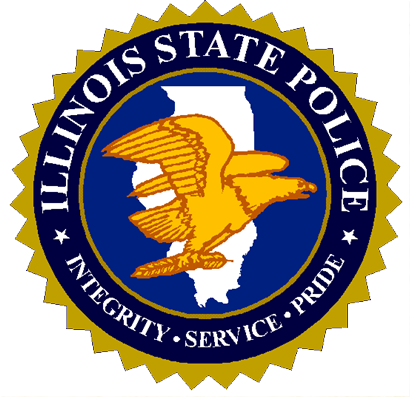 ILLINOIS STATUTES AND REGULATIONS
430 ILCS 65/1.1Firearm Defined
“Firearm” means any device, by whatever name known, which is designed to expel a projectile or projectiles by the action of an explosion, expansion of gas or escape of gas, 
Any pneumatic gun, spring gun, paint ball gun or B-B gun which expels a single globular projectile exceeding .18 inches in diameter and which has a minimum muzzle velocity of more than 700 feet per second is considered a firearm.
FOID Card Required for Transfer of:
All Firearms
Ammunition
Muzzleloader
Stun Gun/Taser
Pellet/B-B Gun – exceeding .18 inch in bore diameter and a maximum muzzle velocity of 700 or more feet per second
Switchblade/Spring-loaded Knife
430 ILCS 65/3 Requisites for Transfer
Except as provided in Section 3a, no person may knowingly transfer, or cause to be transferred, any firearm, firearm ammunition, stun gun, or taser to any person within this State unless the transferee with whom he deals displays either: (1) a currently valid Firearm Owner's Identification Card which has previously been issued in his or her name by the Department of State Police under the provisions of this Act; or (2) a currently valid license to carry a concealed firearm which has previously been issued in his or her name by the Department of State Police under the Firearm Concealed Carry Act. In addition, all firearm, stun gun, and taser transfers by federally licensed firearm dealers are subject to Section 3.1.
430 ILCS 65/3aRegarding Transfers to Out of State Residents
This section of FOID governs firearm transfers to out-of-state residents within Illinois.
There is a transfer agreement with the contiguous or bordering states – Indiana, Wisconsin, Missouri, Iowa and Kentucky. This allows residents of those states to purchase long guns and long gun ammunition.
Individuals from non-bordering states are able to purchase long guns and long gun ammunition if they possess a valid Illinois Non-resident Hunting License.
720 ILCS 5/24-3(A)(g)Unlawful Sale or Delivery of Firearms
(g) Delivers any firearm, incidental to a sale, without withholding delivery of the firearm for at least 72 hours after application for its purchase has been made, or delivers a stun gun or taser, incidental to a sale, without withholding delivery of the stun gun or taser for at least 24 hours after application for its purchase has been made. 
For purposes of this paragraph (g), "application" means when the buyer and seller reach an agreement to purchase/transfer a firearm.
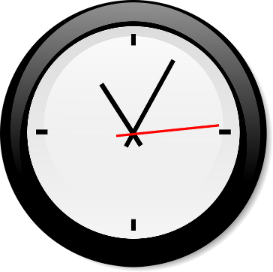 720 ILCS 5/24-3(A)(g)(1)Unlawful Sale or Delivery of Firearms
Continued - 
However, this paragraph (g) does not apply to: (1) the sale of a firearm to a law enforcement officer if the seller of the firearm knows that the person to whom he or she is selling the firearm is a law enforcement officer or the sale of a firearm to a person who desires to purchase a firearm for use in promoting the public interest incident to his or her employment as a bank guard, armed truck guard, or other similar employment;

NOTE:  ONCE THE WAITING PERIOD HAS BEEN MET, YOU MUST STILL HAVE AN ISP APPROVAL FOR THE FTIP TRANSACTION BEFORE RELEASING THE FIREARM.
World Shooting & Recreation Complex Exemptions  720 ILCS 5/24-3 (A)(g)(5)(g)
The transfer or sale of any rifle, shotgun, or other long gun to a resident registered competitor or attendee or non-resident registered competitor or attendee by any dealer licensed as a federal firearms dealer under Section 923 of the federal Gun Control Act of 1968 at competitive shooting events held at the World Shooting & Recreation Complex (WSRC) sanctioned by a national governing body. For purposes of transfers or sales under subparagraph (5) of this paragraph (g), the Department of Natural Resources shall give notice to the Department of State Police at least 30 calendar days prior to any competitive shooting events at the World Shooting Complex sanctioned by a national governing body. The notification shall be made on a form prescribed by the Department of State Police. The sanctioning body shall provide a list of all registered competitors and attendees at least 24 hours before the events to the Department of State Police. Any changes to the list of registered competitors and attendees shall be forwarded to the Department of State Police as soon as practicable. The Department of State Police must destroy the list of registered competitors and attendees no later than 30 days after the date of the event. Nothing in this paragraph (g) relieves a federally licensed firearm dealer from the requirements of conducting a NICS background check through the Illinois Point of Contact under 18 U.S.C. 922(t).
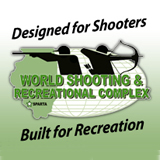 720 ILCS 5/24-3(A)(h)Melting Point
While holding any license as a dealer, importer, manufacturer or pawnbroker under the federal Gun Control Act of 1968, manufactures, sells or delivers to any unlicensed person a handgun having a barrel, slide, frame or receiver which is a die casting of zinc alloy or any other nonhomogeneous metal which will melt or deform at a temperature of less than 800 degrees Fahrenheit. For purposes of this paragraph, (1) "firearm" is defined as in the Firearm Owners Identification Card Act; and (2) "handgun" is defined as a firearm designed to be held and fired by the use of a single hand, and includes a combination of parts from which such a firearm can be assembled. 
This means as an FFL, you must transfer these type of firearms solely outside of Illinois.
720 ILCS 5/24-4 Register of Sales by Dealer
(a) Any seller of firearms of a size which may be concealed upon the person, other than a manufacturer selling to a bona fide wholesaler or retailer or a wholesaler selling to a bona fide retailer, shall keep a register of all firearms sold or given away. 
(b) Such register shall contain the date of the sale or gift, the name, address, age and occupation of the person to whom the weapon is sold or given, the price of the weapon, the kind, description and number of the weapon, and the purpose for which it is purchased and obtained. 
(c) Such seller on demand of a peace officer shall produce for inspection the register and allow such peace officer to inspect such register and all stock on hand.
Antique Firearms (FOID Act Definition) 430 ILCS 65
"Firearm" means any device, by whatever name known, which is designed to expel a projectile or projectiles by the action of an explosion, expansion of gas or escape of gas; excluding, however:
(4) an antique firearm (other than a machine-gun) which, although designed as a weapon, the Department of State Police finds by reason of the date of its manufacture, value, design, and other characteristics is primarily a collector's item and is not likely to be used as a weapon.
JCAR Administrative RulesTitle 20, Chapter II, Part 1230, Section 1230.10
"Antique firearm" shall have the meaning ascribed to it in 18 USC 921(a)(16), i.e.:
any firearm, including any firearm with a matchlock, flintlock, percussion cap, or similar type of ignition system, manufactured in or before 1898; or 
any replica of any firearm described in the previous paragraph if the replica:
is not designed or redesigned for using rimfire or conventional centerfire fixed ammunition; or
uses rimfire or conventional centerfire fixed ammunition that is no longer manufactured in the United States and that is not readily available in the ordinary channels of commercial trade; or
JCAR Administrative RulesTitle 20, Chapter II, Part 1235, Section 1235.110 Transfer of Firearms
The transfer of the firearm(s) associated with a particular inquiry shall only occur after the withholding of delivery in accordance with the provisions of Section 24-3 of the Criminal Code of 1961 [720 ILCS 5/24-3] and within 30 days after the approval to transfer has been provided by the Department.
410 ILCS 130 – Compassionate Use of Medical Cannabis Pilot Program Act
This Act is scheduled to be repealed on July 1, 2020
Medical Cannabis Cardholder will not have their Firearm Owner’s Identification Card and/or Concealed Carry License revoked or be denied issuance of a FOID or CCL, due to their status as a Medical Cannabis cardholder.
HOWEVER, pursuant to Federal Law, cannabis remains a schedule 1 controlled substance.
FTIP is the Illinois POC for FBI NICS and as a result, must abide by Federal law in regards to firearm transfers from FFLs.
Medical Cannabis Patients should answer “YES” to Question 11.e on Form 4473
Medical Cannabis Patients who have their firearm transfers conducted through FFLs will be DENIED.
Person To Person Firearm Transfers430 ILCS 65/3(a-10)
Any person who is not a federally licensed firearm dealer and who desires to transfer or sell a firearm or firearms to any person who is not a federally licensed firearm dealer shall, before selling or transferring the firearms, contact the Department of State Police with the transferee's or purchaser's Firearm Owner's Identification Card number to determine the validity of the transferee's or purchaser's Firearm Owner's Identification Card. This subsection shall not be effective until January 1, 2014. The Department of State Police may adopt rules concerning the implementation of this subsection. The Department of State Police shall provide the seller or transferor an approval number if the purchaser's Firearm Owner's Identification Card is valid. Approvals issued by the Department for the purchase of a firearm pursuant to this subsection are valid for 30 days from the date of issue.
Person to Person Phone Number: (217) 524-3847
Via Internet: https://www.ispfsb.com/Public/Firearms/FOID/PersonToPersonFirearmTransfer.aspx
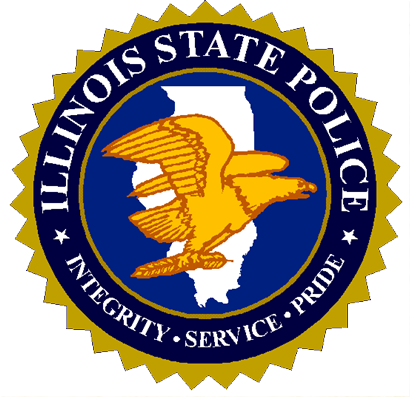 STRAW PURCHASING
Straw Purchasing
A “straw purchase” is the illegal purchase of a firearm by one person for another person. A straw purchase is a federal crime.
An illegal firearm purchase can bring a felony conviction sentence of ten years in prison and a fine of up to $250,000.
As a component to the training under the Firearm Dealer License Certification Act, the 2-hour training requirement includes the viewing of the “Don’t Lie for the Other Guy”.  The training program and DVD was developed by the National Shooting Sports Foundation (NSSF) in coordination with the ATF.
The link to “Don’t Lie for the Other Guy” is located within the Training Requirements section of the FDLC website.
http://webtest1/firearms/fdlc/training.cfm
Straw Purchasing
Some examples of straw purchasing:
One person picks out the firearm, handles it, and provides payment, but another person completes the 4473 Form.
One person attempts the firearm purchase, but the background check is denied or delayed and then another person with them attempts to purchase the same firearm.
One person is coached by another individual either in person, or via the phone toward purchasing a particular firearm. 
If you or your staff suspect a sale is a straw purchase or there are suspicious circumstances around the transfer.  You should:
 Deny the sale
Call the Illinois State Police – FTIP Dealer Line and report the attempted straw purchase. (866)752-1246.
Straw Purchasing
Exercise sound judgement when transferring firearms. Do not                    	transfer firearms to an impaired individual.
Pay attention to your customers. For example, a convicted firearms trafficker would come into a  firearm dealer with his wife, coach her on  what to buy, then leave the store. The following day, his wife would come back and purchase the firearm alone.
Asking some basic questions may assist you in determining if a sale could be a straw purchase:
Ask the customer(s) if the firearm is for themselves or someone else.
Ask how they plan to use the firearm.
Straw Purchasing
Some signs that a sale might be a straw purchase include:
Instances in which an individual picks out a gun and then another person accompanying them attempts to buy it either at that time or later in the day.
A money exchange inside or around the store between two people who came in together.
An individual in the store alone to buy guns and do not appear to have a sensible answer about what gun they wanted and why.
Payment with cash, especially small bills, could be an indicator of criminal activity and may warrant additional questioning.
Straw Purchasing
If you have reason to believe the sale may be a straw purchase, it is more prudent to politely refuse the sale to protect yourself from potentially contributing to a possible illegal firearm transaction.
Straw Purchasing Review
Question: Who should you call if you have reason to believe a firearm purchase is a straw purchase?   



Answer: Call the Illinois State Police by using the FTIP Dealer phone line provided. (866)752-1246 

DO NOT complete the firearm transaction.
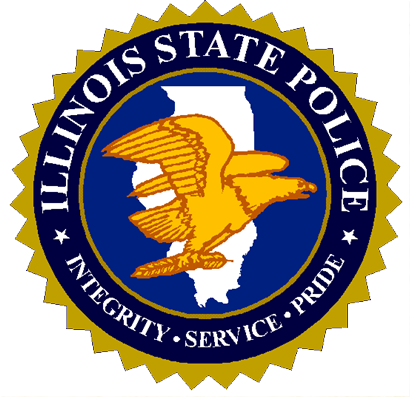 FIREARM DEALER LICENSE CERTIFICATION ACT
Training Objectives: Firearm Dealer License Certification Act
Firearm Dealer License Certification Act:
Definitions
Certification Requirements 
Training of Certified Licensees 
Inspection of Licensees’ Places of Business
Qualifications for Operation
Security System 
Safe Storage Plan
Electronic-based Recordkeeping
Fees
Term of License 
Retention of Records 
Disciplinary Sanctions
430 ILCS 68 – Firearm Dealer License Certification Act - Definitions
“Retail location” means a store open to the public from which a certified licensee engages in the business of selling, transferring, or facilitating a sale or transfer of a firearm. For purposes of this Act, a gun show or similar event at which a certified licensee engages in business from time to time is not a retail location.
“Inventory” means firearms in the possession of an individual or entity for the purpose of sale or transfer.
430 ILCS 68/5-15 Certification Requirement
(a) Beginning 180 days (July 17, 2019) after the effective date of this Act, it is unlawful for a person or entity to engage in the business of selling, leasing, or otherwise transferring firearms without a valid certificate of license issued under this Act. In the event that a person or entity maintains multiple licenses to engage in different lines of business requiring different licenses at one location, then the licenses shall be deemed one license for purposes of certification. In the event that a person or entity maintains multiple licenses to engage in business at multiple locations, under the same business name on the license or a different business name on the license, then each license and location must receive its own certification.
430 ILCS 68/5-20  Additional Licensee Requirements
(a) A certified licensee shall make a photo copy of a buyer's or transferee's valid photo identification card whenever a firearm sale transaction takes place. The photo copy shall be attached to the documentation detailing the record of sale.
(b) A certified licensee shall post in a conspicuous position on the premises where the licensee conducts business a sign that contains the following warning in block letters not less than one inch in height:
"With few exceptions enumerated in the Firearm Owners Identification Card Act, it is unlawful for you to: 	   (A) store or leave an unsecured firearm in a place where a child can obtain access to it; 	   (B) sell or transfer your firearm to someone else without receiving approval for the        	    	         transfer from the Department of State Police, or 	   (C) fail to report the loss or theft of your firearm to local law enforcement within 72 hours." 
This sign shall be created by the Department and made available for printing or downloading from the Department's website.
430 ILCS 68/5-30 Training of Certified Licensees
Any certified licensee and any employee of a certified licensee who sells or transfers firearms shall receive at least 2 hours of training annually regarding legal requirements and responsible business practices as applicable to the sale or transfer or firearms. The Department may adopt rules regarding continuing education for certified licensees related to legal requirements and responsible business practices regarding the sale or transfer of firearms. 
After you have been certified, you will be able to update the training status of your owners, agents and employees with a “maintenance” application. You will need to submit an affidavit for this updated training status.
430 ILCS 68/5-35  Inspection of Licensees’ Places of Business
Licensees shall have their places of business open for inspection by the Department and law enforcement during all hours of operation involving the selling, leasing, or otherwise transferring of firearms, provided that the Department or law enforcement may conduct no more than one unannounced inspection per business per year without good cause. During an inspection, licensees shall make all records, documents, and firearms accessible for inspection upon the request of the Department or law enforcement agency.
430 ILCS 68/5-40(a) Qualifications for Operation
When completing the Gun Dealer License Certification application, you will be required to provide:
Affidavit for each owner, employee or other agent who sells or conducts transfers that states:
They are at least 21 years of age
Possess a valid FOID
Affirm to having completed the training
If owner, employee or other agent is NOT an Illinois resident, they must also submit an affidavit that said person has undergone a background check and is not prohibited from owning or possessing firearms.
After you have been certified, you will be able to add/remove employees from your roster for inspection purposes.
430 ILCS 68/5-40(b)  Qualifications for Operation
In addition to the affidavit required under subsection (a), within 30 days of a new owner, employee, or other agent beginning selling or conducting transfers of firearms for the certified licensee, the certified licensee shall submit an affidavit to the Department stating the date that the new owner, employee, or other agent began selling or conducting transfers of firearms for the certified licensee, and providing the information required in subsection (a) for that new owner, employee, or other agent.
430 ILCS 68/5-50(c) Security System
On or before January 2, 2020, each certified licensee maintaining an inventory of firearms for sale or transfer must be connected to an alarm monitoring system or service that will notify its local law enforcement agency of an unauthorized intrusion into the premises of the licensee where the firearm inventory is maintained. 
This also includes any off-site location where firearms may be stored.
This alarm system requirement covers all certified licensees (non-retail & retail locations).
430 ILCS 68/5-50Security System
(a) On or before January 2, 2021, each certified licensee operating a retail location in this State must maintain a video security system and shall maintain video surveillance of critical areas of the business premises, including, but not limited to, all places where firearms in inventory are stored, handled, sold, or transferred, and each entrance and exit…
(b) Each certified licensee operating a retail establishment in this State must post a sign in a conspicuous place at each entrance to the retail location that states in block letters not less than one inch in height: "THESE PREMISES ARE UNDER VIDEO SURVEILLANCE. YOUR IMAGE MAY BE RECORDED.". This sign shall be created by the Department and available for printing or downloading from the Department's website.
430 ILCS 68/5-55Safe Storage by Certified Licensees
In addition to adequate locks, exterior lighting, surveillance cameras, alarm systems, and other anti-theft measures and practices, a certified licensee maintaining a retail location shall develop a plan that addresses the safe storage of firearms and ammunition during retail hours and after closing. The certified licensee shall submit its safe storage plan to the Department and the plan shall be deemed approved unless it is rejected by the Department.
430 ILCS 68/5-55 Safe Storage by Certified Licensees
ISP recommends that all appropriate owners, agents employees familiarize themselves with the safe storage plan submitted by the certified licensee for safely storing firearms and ammunition during and after business hours.
430 ILCS 68/5-65 Electronic-based Recordkeeping
On or before January 2, 2020, each certified licensee operating a retail location shall implement an electronic-based record system to keep track of its changing inventory by updating the make, model, caliber or gauge, and serial number of each firearm that is received or sold by the certified licensee. Retail sales and purchases shall be recorded within 24 hours of the transaction. Shipments of firearms from manufacturers or wholesalers shall be recorded upon the earlier of five business days or with 24 hours of the shipment being unpacked and the firearm placed in inventory. Each certified licensee shall maintain these records for a period of no less than the time period under 27 CFR 478.129 or any subsequent law that regulates the retention of records.
430 ILCS 68/5-70 Fees
The Department shall set and collect a fee for each licensee certifying under this Act. The fee may not exceed $300 for a certified licensee operating without a retail location. The fee may not exceed $1,200 for any certified licensee operating with a retail location.
430 ILCS 68/5-75  Term of License
Each certification shall be valid for the term of the license (meaning your FFL) being certified. A licensee shall certify each new or renewed license. However, the Department is not required to renew a certification if a prior certification has been revoked or suspended.
430 ILCS 68/5-80  Retention of Records
Each certified licensee shall keep, either in electronic form or hard copy, all acquisition and disposition records for a period of time no less than the time required under 27 CFR 478.129 or any subsequent law that regulates the retention of records. All video surveillance records, along with any sound recordings obtained from them, shall be kept for a period of not less than 90 days.
430 ILCS 68/5-85 Disciplinary Sanctions
a) For violations of this Act not penalized under Section 5-15, the Department may refuse to renew or restore, or may reprimand, place on probation, suspend, revoke, or take other disciplinary or non-disciplinary action against any licensee, and may impose a fine commensurate with the severity of the violation not to exceed $10,000 for each violation for any of the following, consistent with the Protection of Lawful Commerce in Arms Act, 15 U.S.C. 7901 through 7903:
 (1) Violations of this Act, or any law applicable to the sale or transfer of firearms. 
 (2) A pattern of practice or other behavior which demonstrates incapacity or incompetency to practice under this Act. 
 (3) Aiding or assisting another person in violating any provision of this Act or rules adopted under this Act. 
 (4) Failing, within 60 days, to provide information in response to a written request made by the Department.
 (5) Conviction of, plea of guilty to, or plea of nolo contendere to any crime that disqualifies the person from obtaining a valid Firearm Owner's Identification Card. 
 (6) Continued practice, although the person has become unfit to practice due to any of the following:
430 ILCS 68/5-85 Disciplinary Sanctions
(A) Any circumstance that disqualifies the person from obtaining a valid Firearm Owner's Identification Card or concealed carry license. 
(B) Habitual or excessive use or abuse of drugs defined in law as controlled substances, alcohol, or any other substance that results in the inability to practice with reasonable judgment, skill, or safety.
(7) Receiving, directly or indirectly, compensation for any firearms sold or transferred illegally.
(8) Discipline by another United States jurisdiction, foreign nation, or governmental agency, if at least one of the grounds for the discipline is the same or substantially equivalent to those set forth in this Act. 
(9) Violation of any disciplinary order imposed on a licensee by the Department. 
(10) A finding by the Department that the licensee, after having his or her certified license placed on probationary status, has violated the terms of probation. 
(11) A fraudulent or material misstatement in the completion of an affirmative obligation or inquiry by law enforcement.
(b) All fines imposed under this Section shall be paid within 90 days after the effective date of the final order imposing the fine.
Any Questions Regarding Training -Please Contact Us
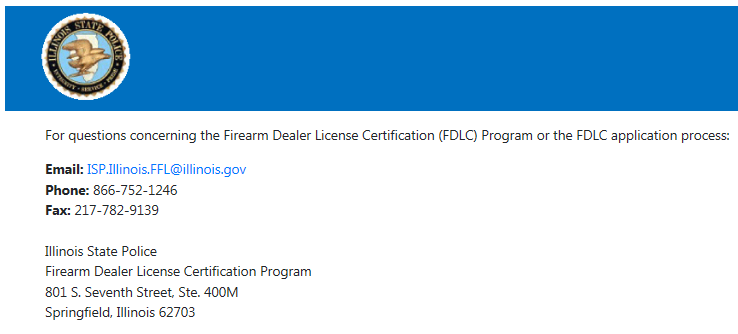 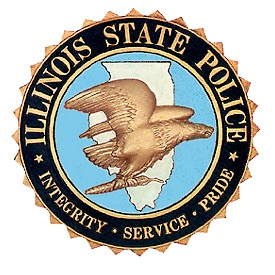